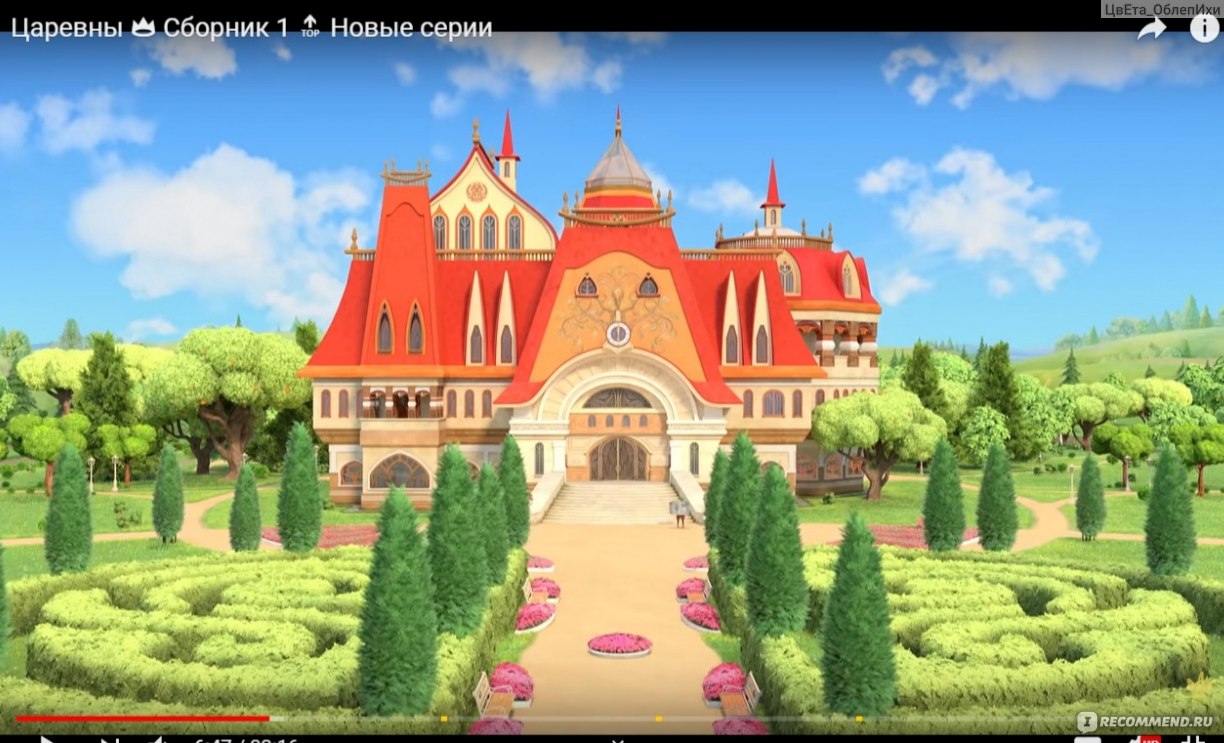 Приключения        в         Дивногорье
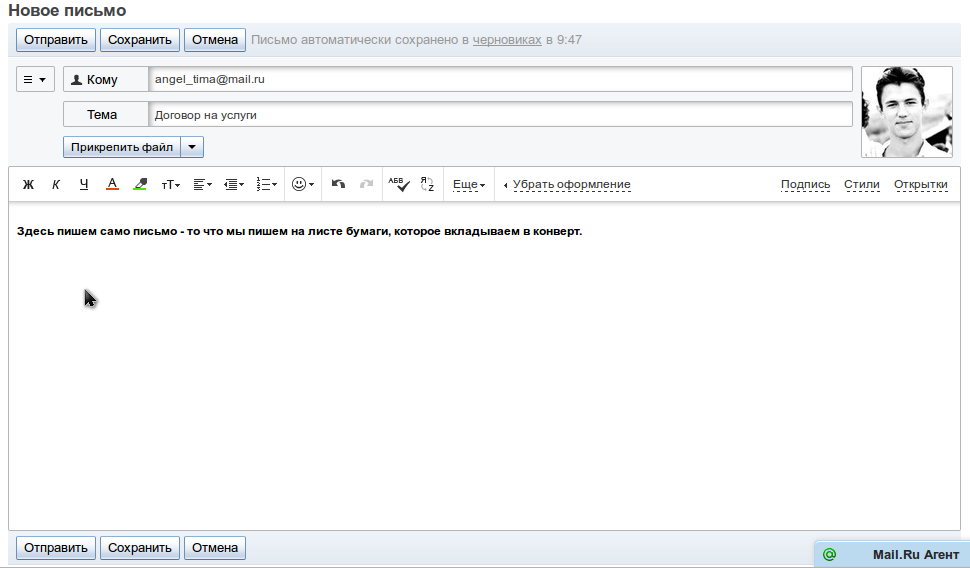 ДЕТЯМ ДЕТСКОГО САДА
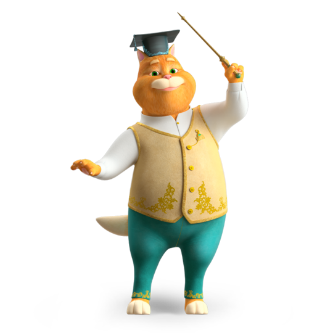 «Дорогие ребята, в нашей стране случилась беда. Баба яга заколдовала визуализатор и остановила время. послезавтра должно наступить новое время года, но название этого сезона разлетелось по буквам в Дивногорье.
Чтобы собрать слово нам нужны помощники. 
Для поиска вам ПОМОГУТ ВОЛШЕБНЫЕ КИСТИ ИЗ СУНДУКА БАБЫ ЯГИ И подсказки - звездочки, НАЙДИТЕ их на экране И СОБЕРИТЕ!»
Профессор кот баюн
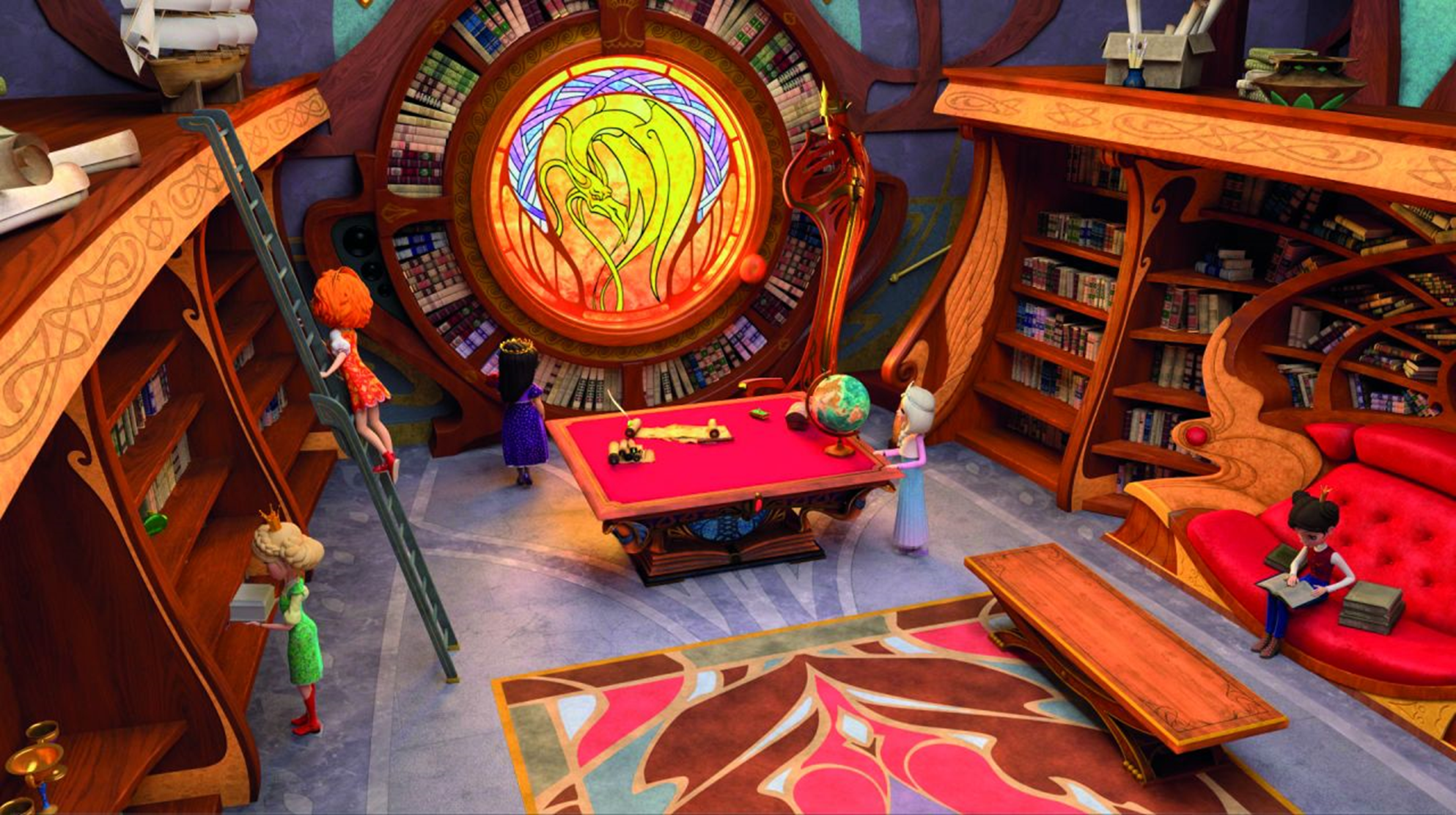 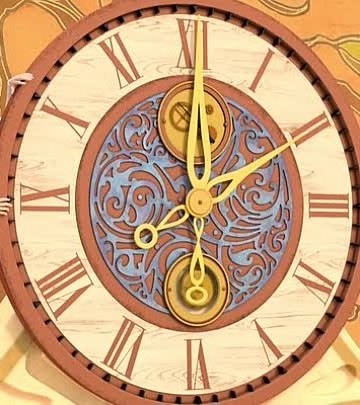 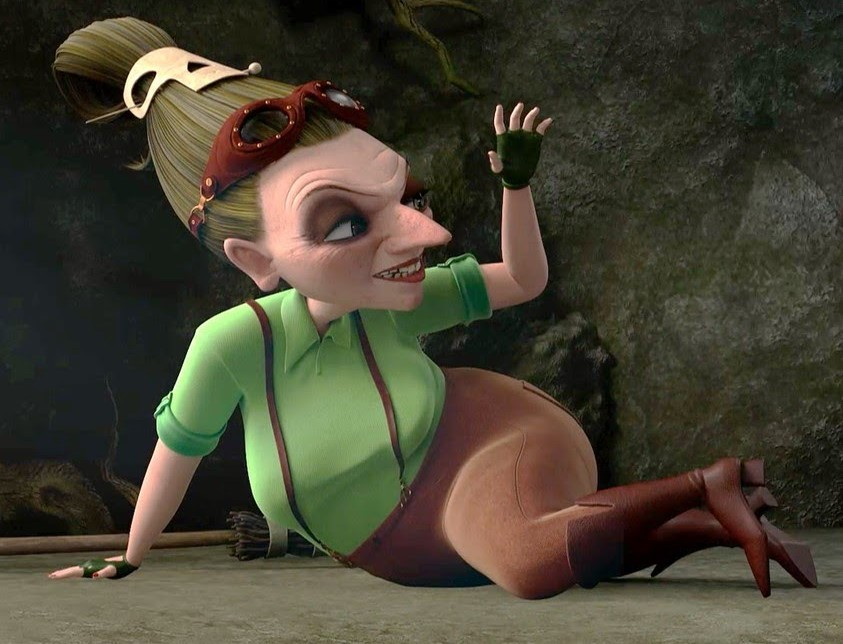 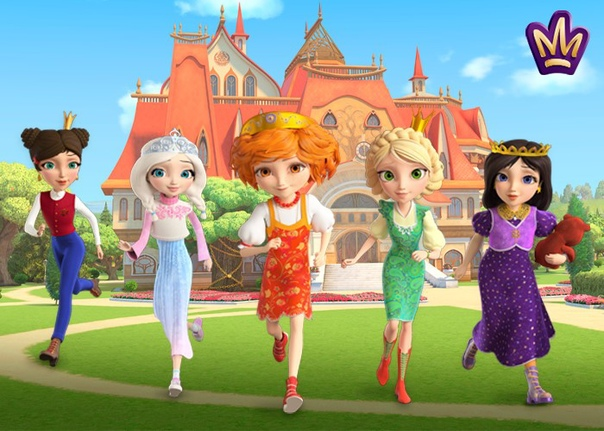 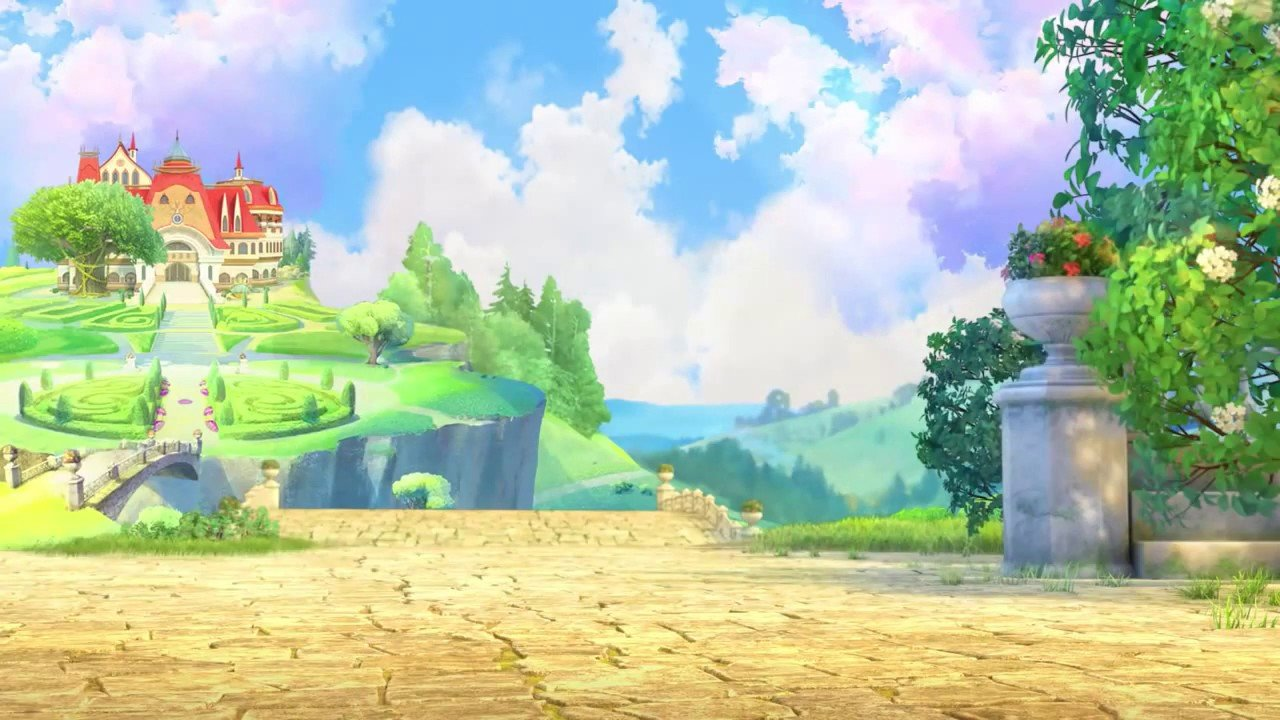 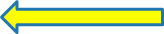 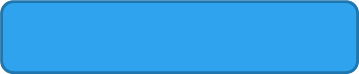 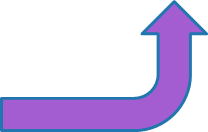 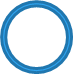 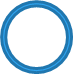 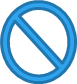 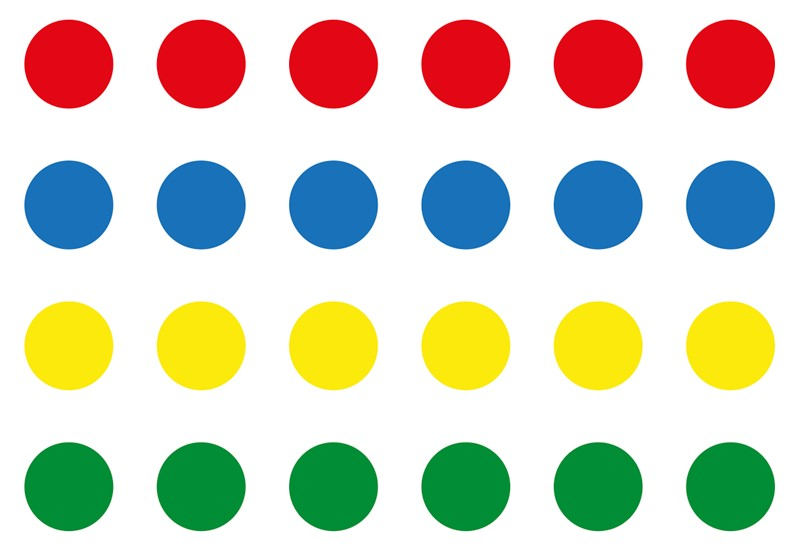 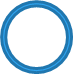 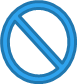 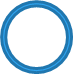 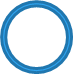 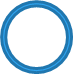 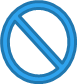 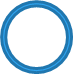 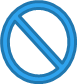 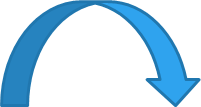 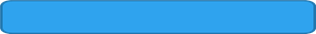 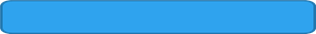 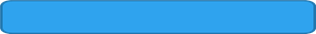 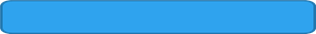 «Ледовая фигура, замри»
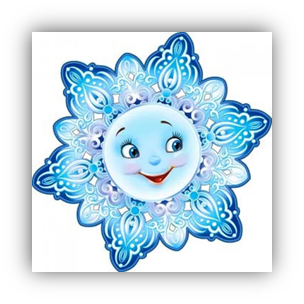 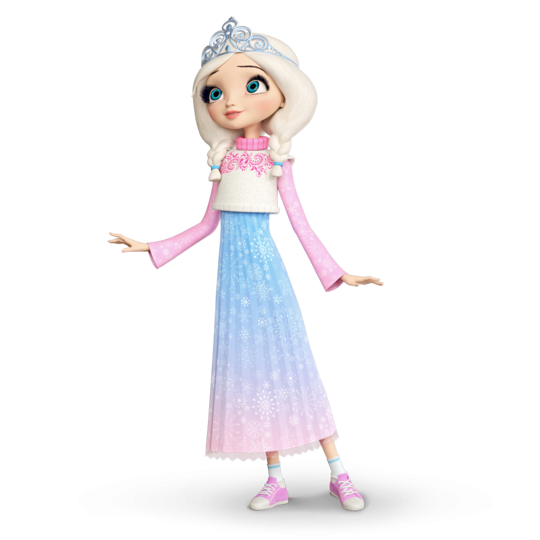 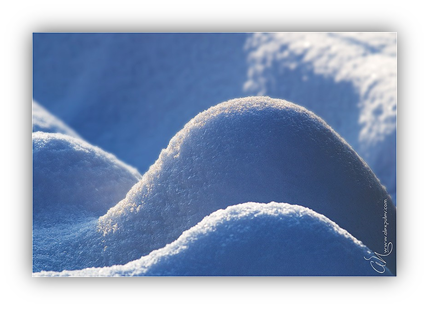 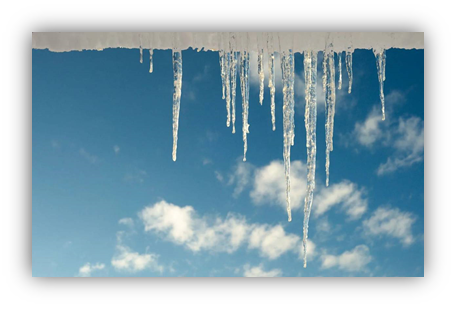 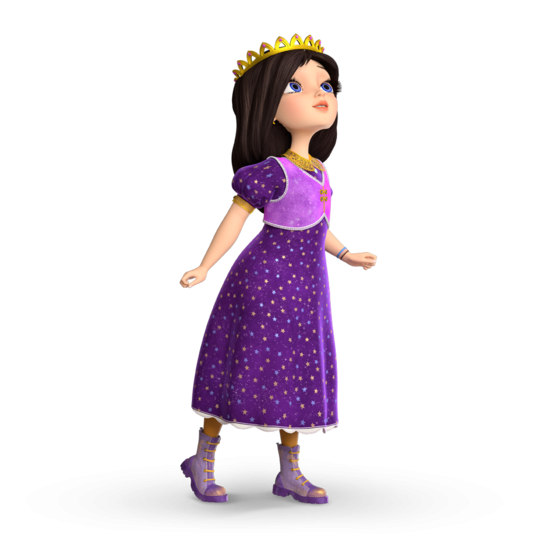 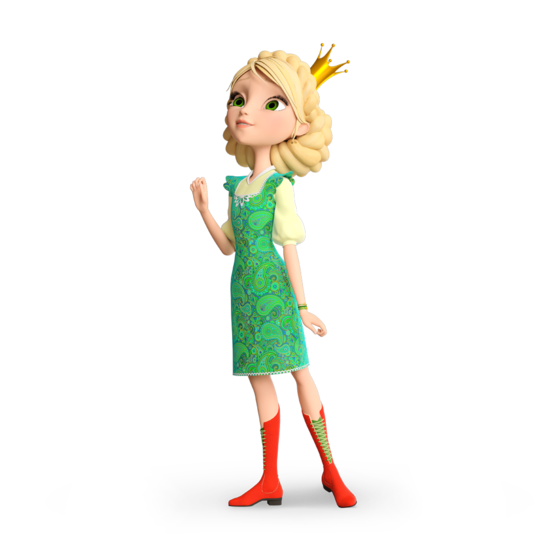 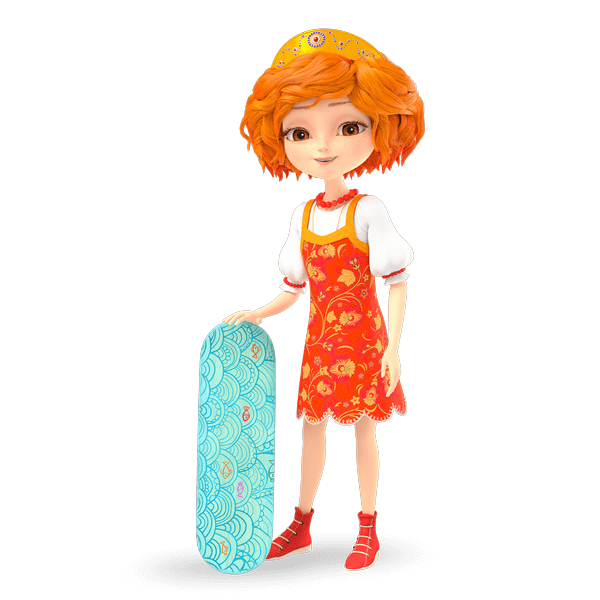 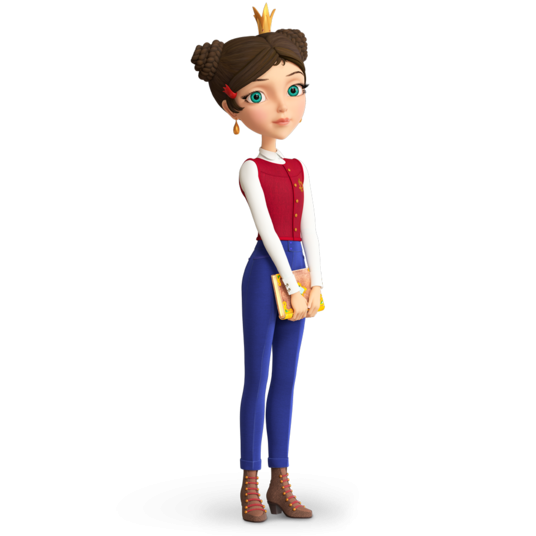 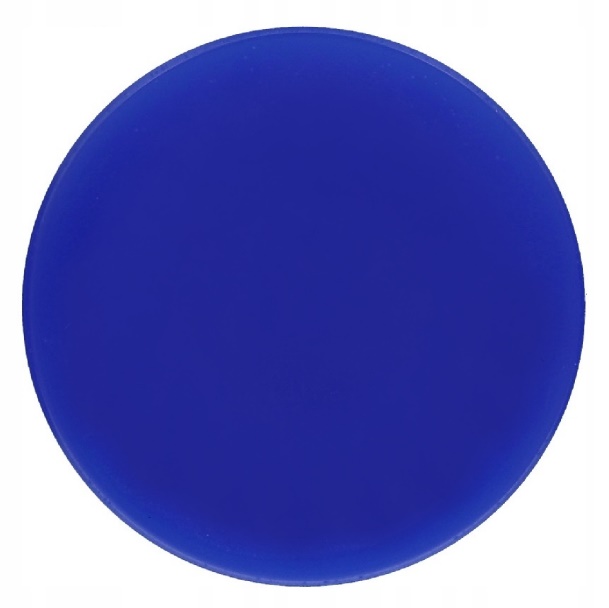 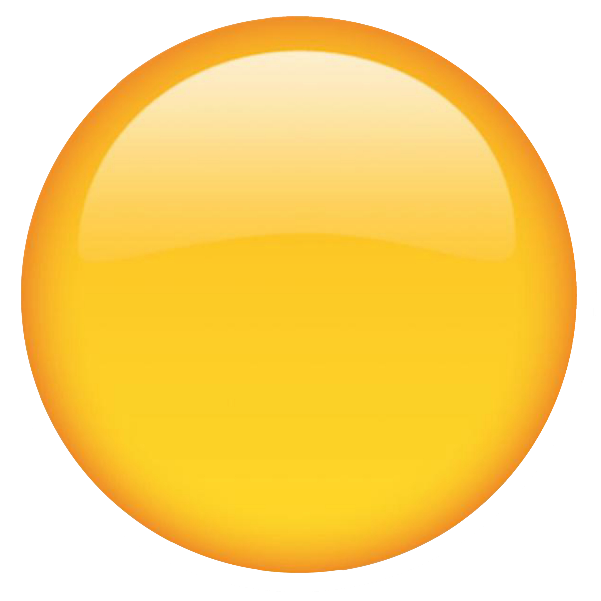 «Времена года»
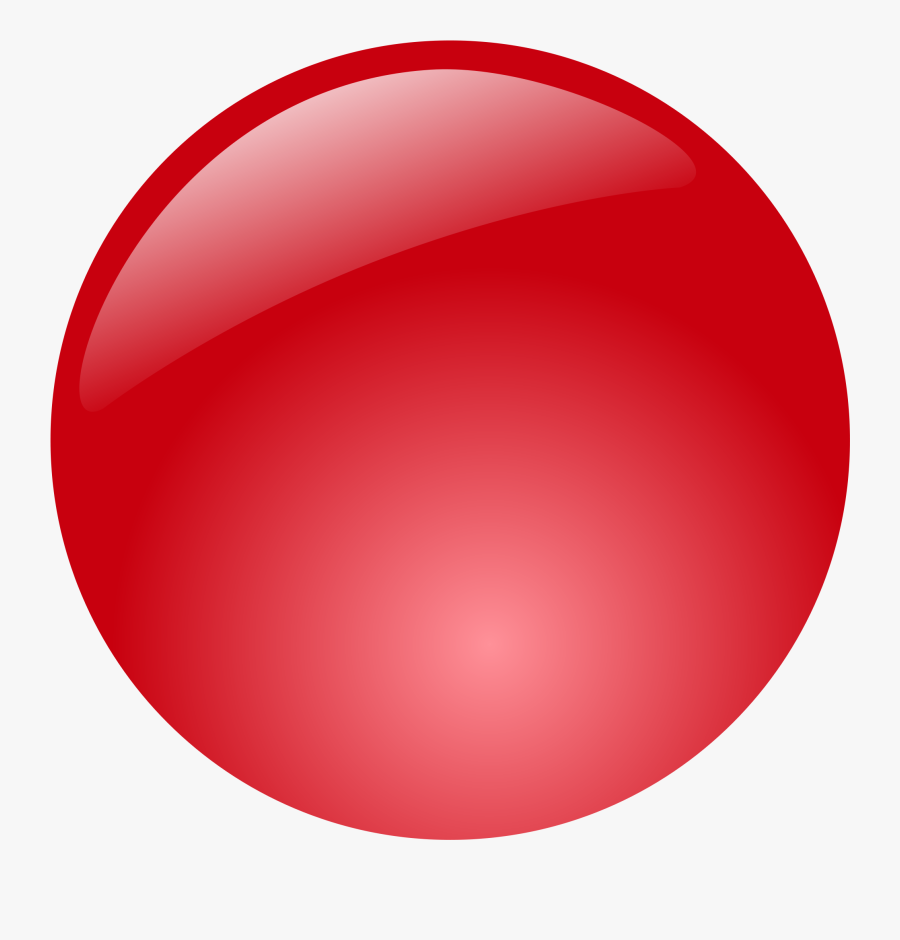 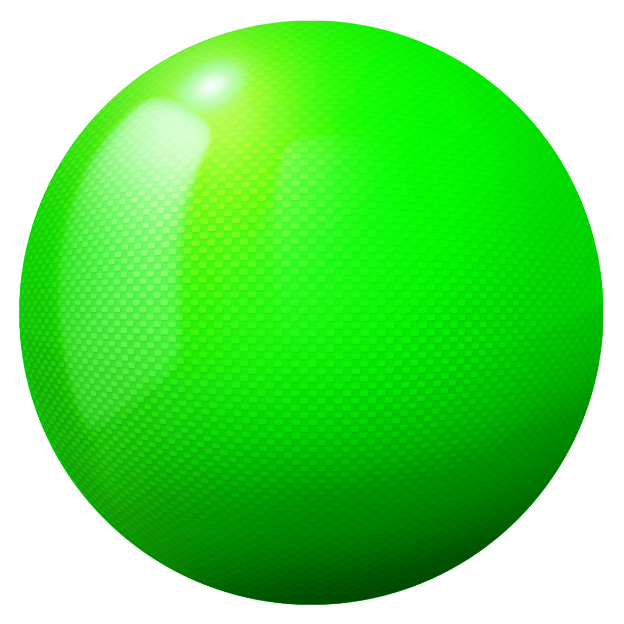 В Е С Н А